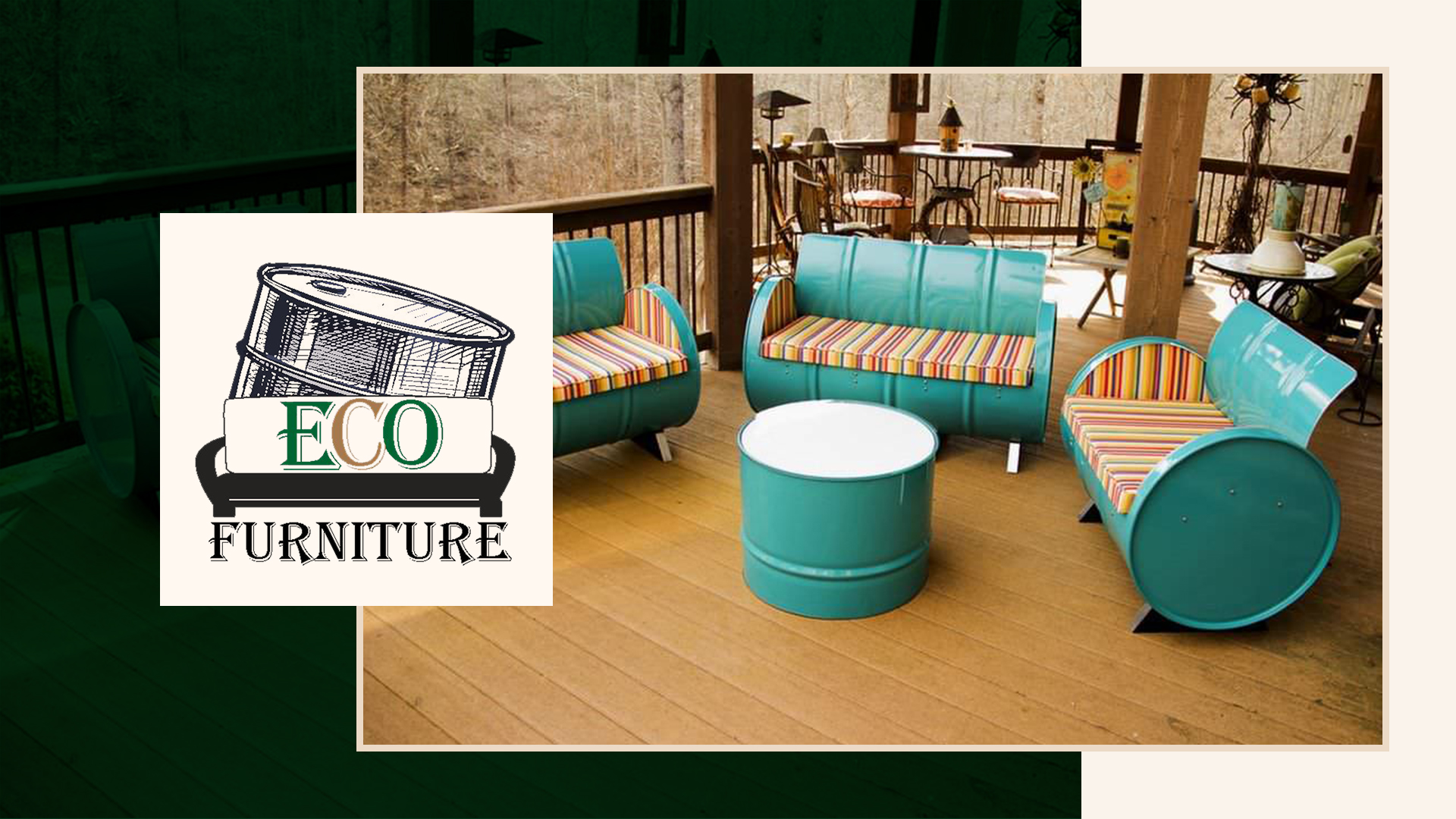 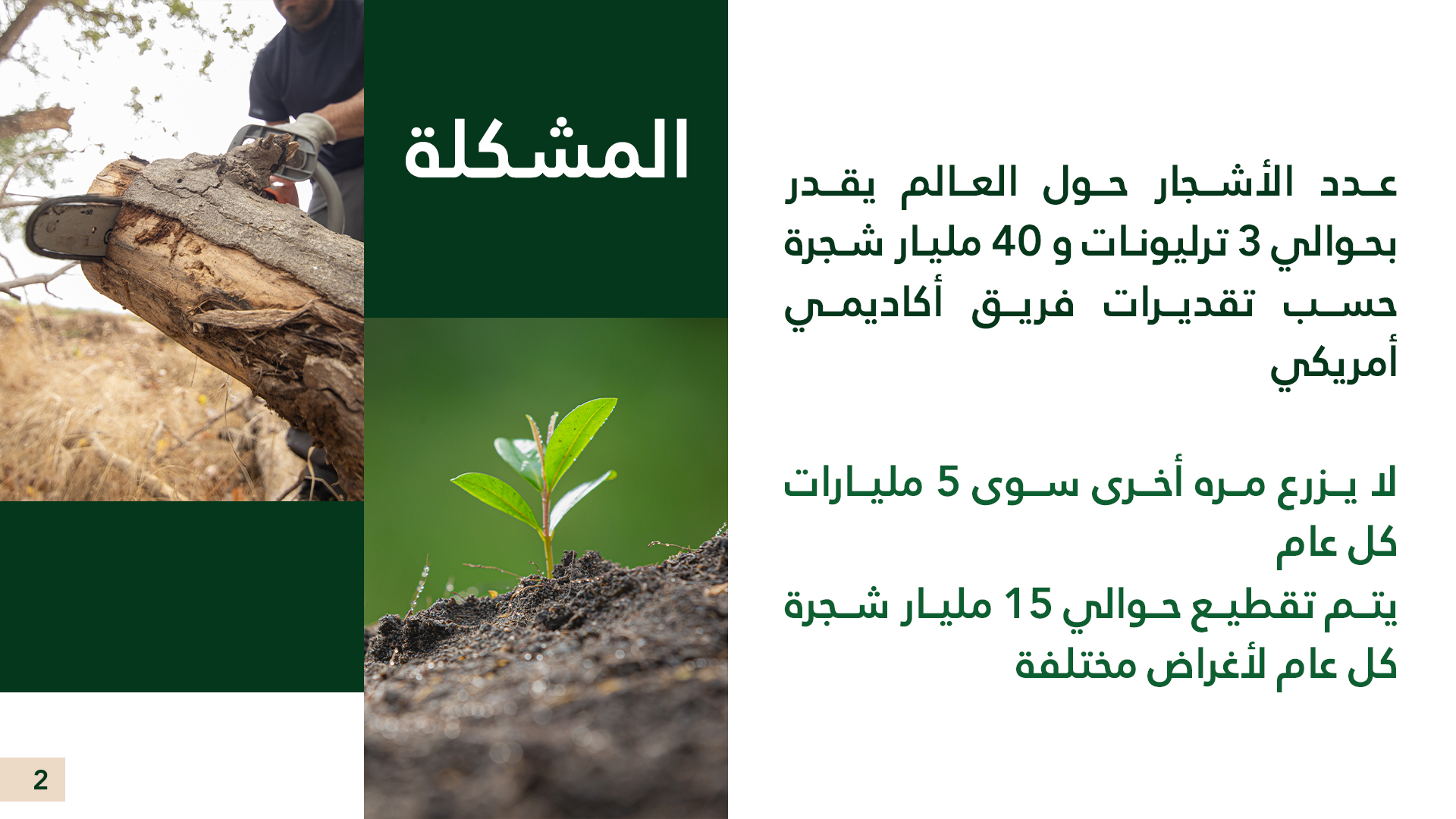 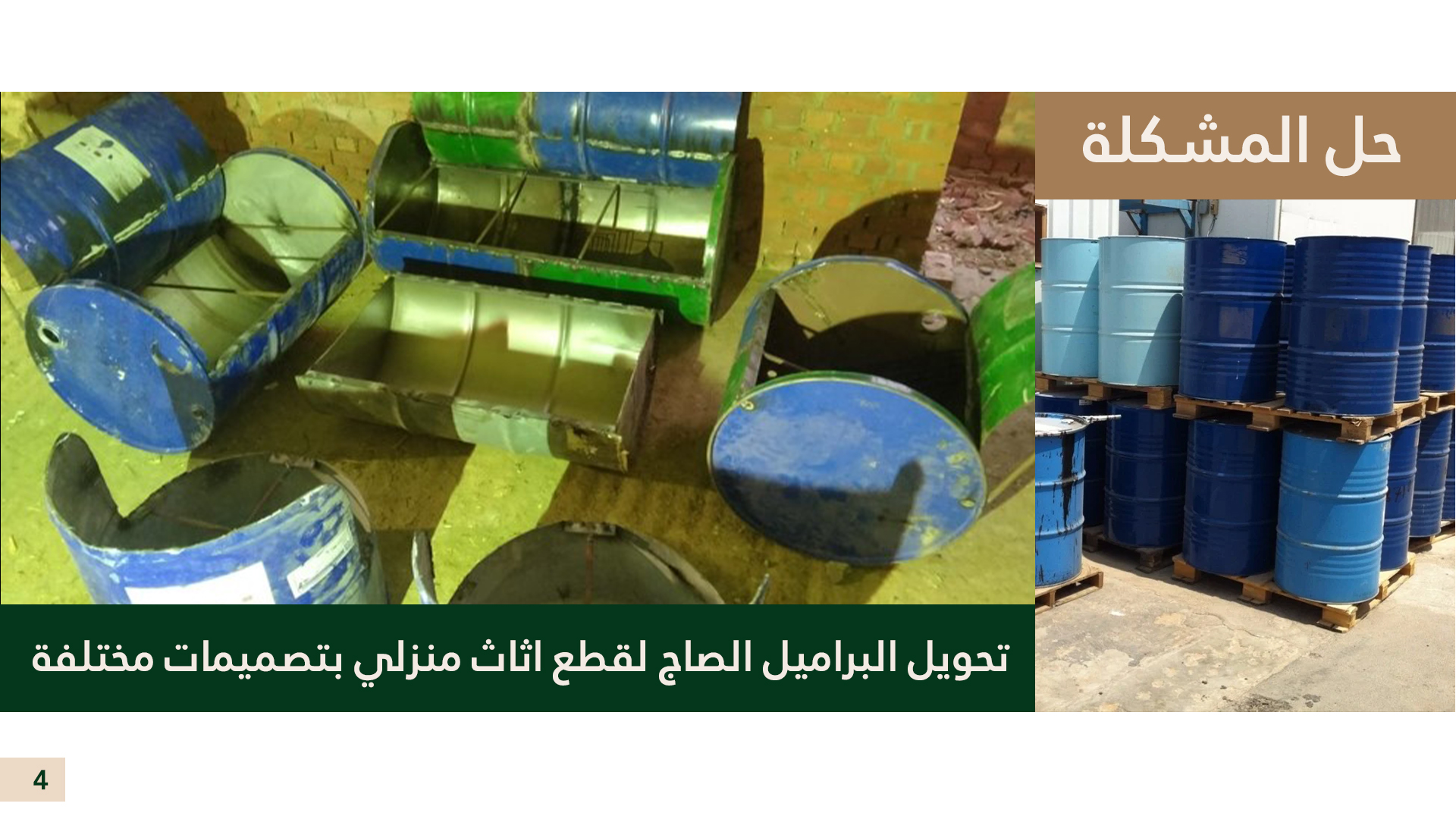 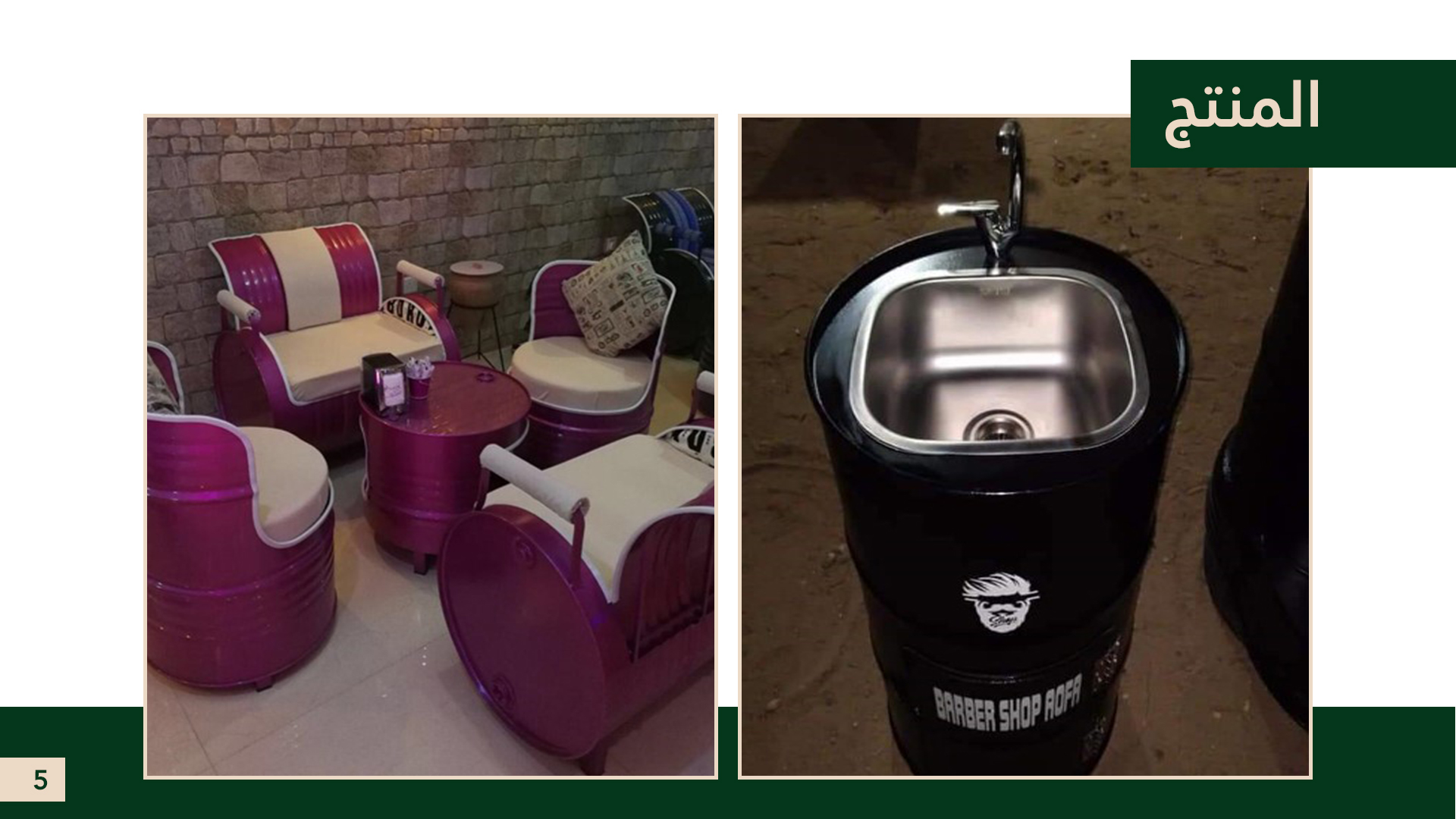 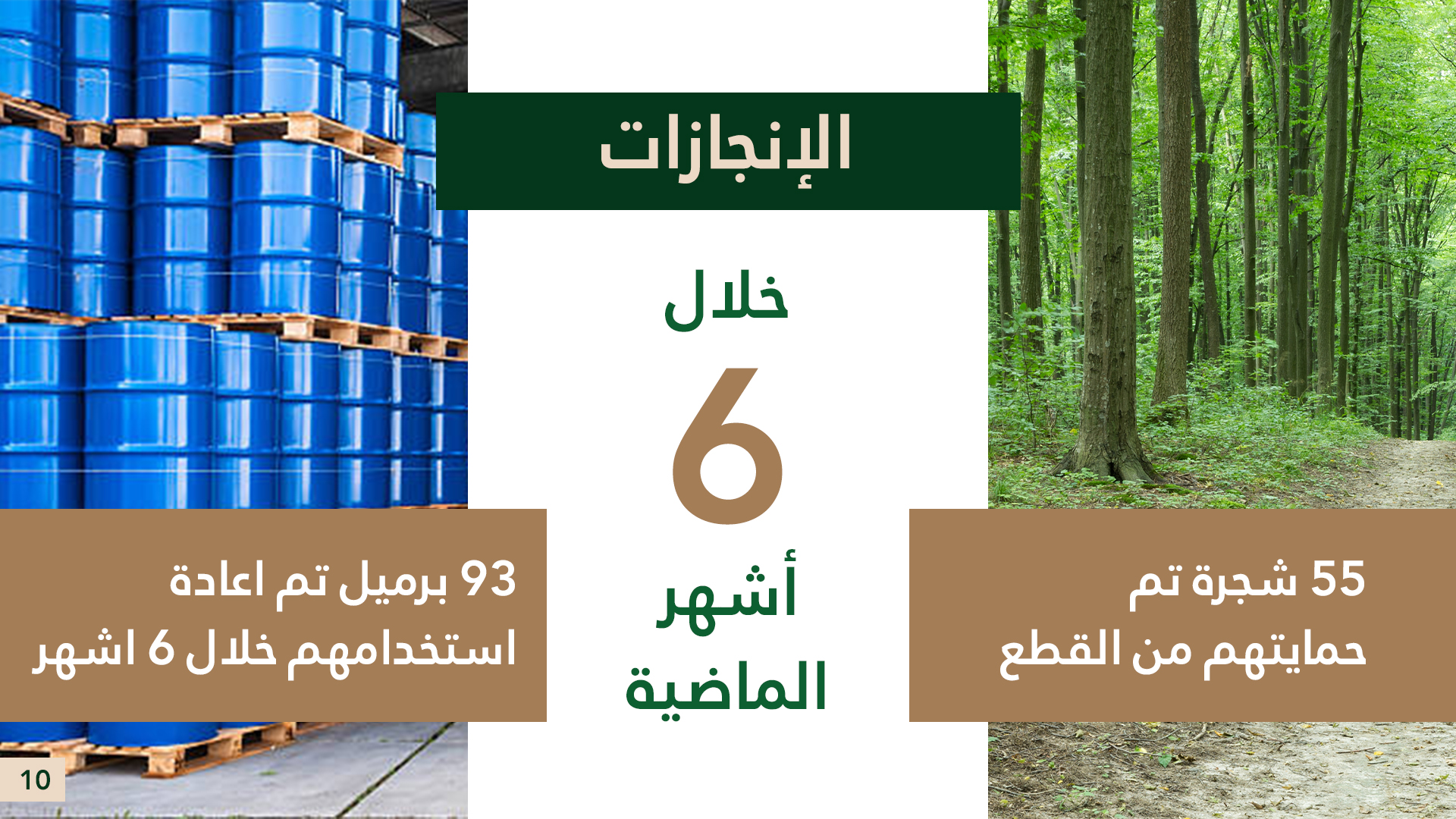 فريق العمل
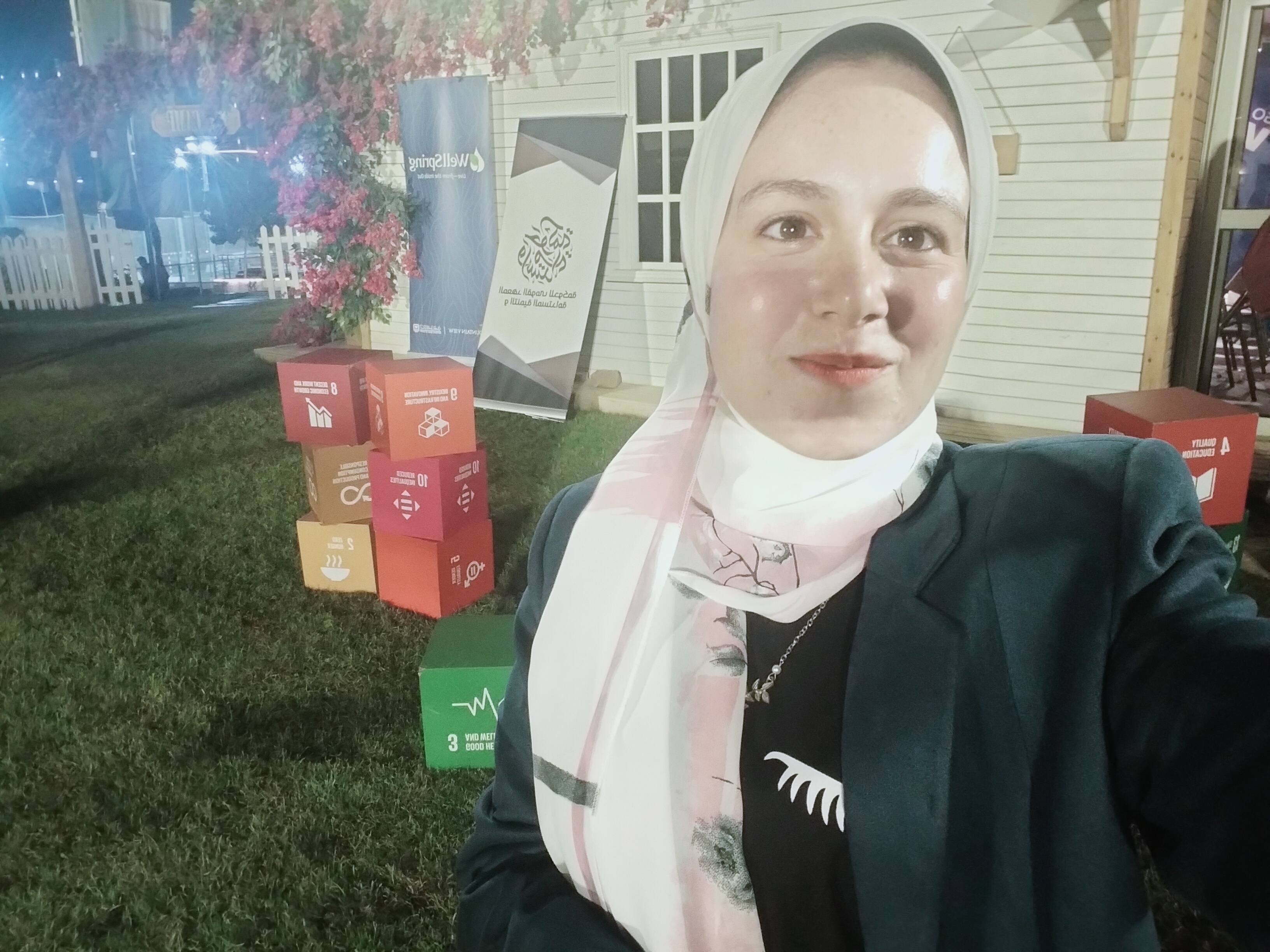 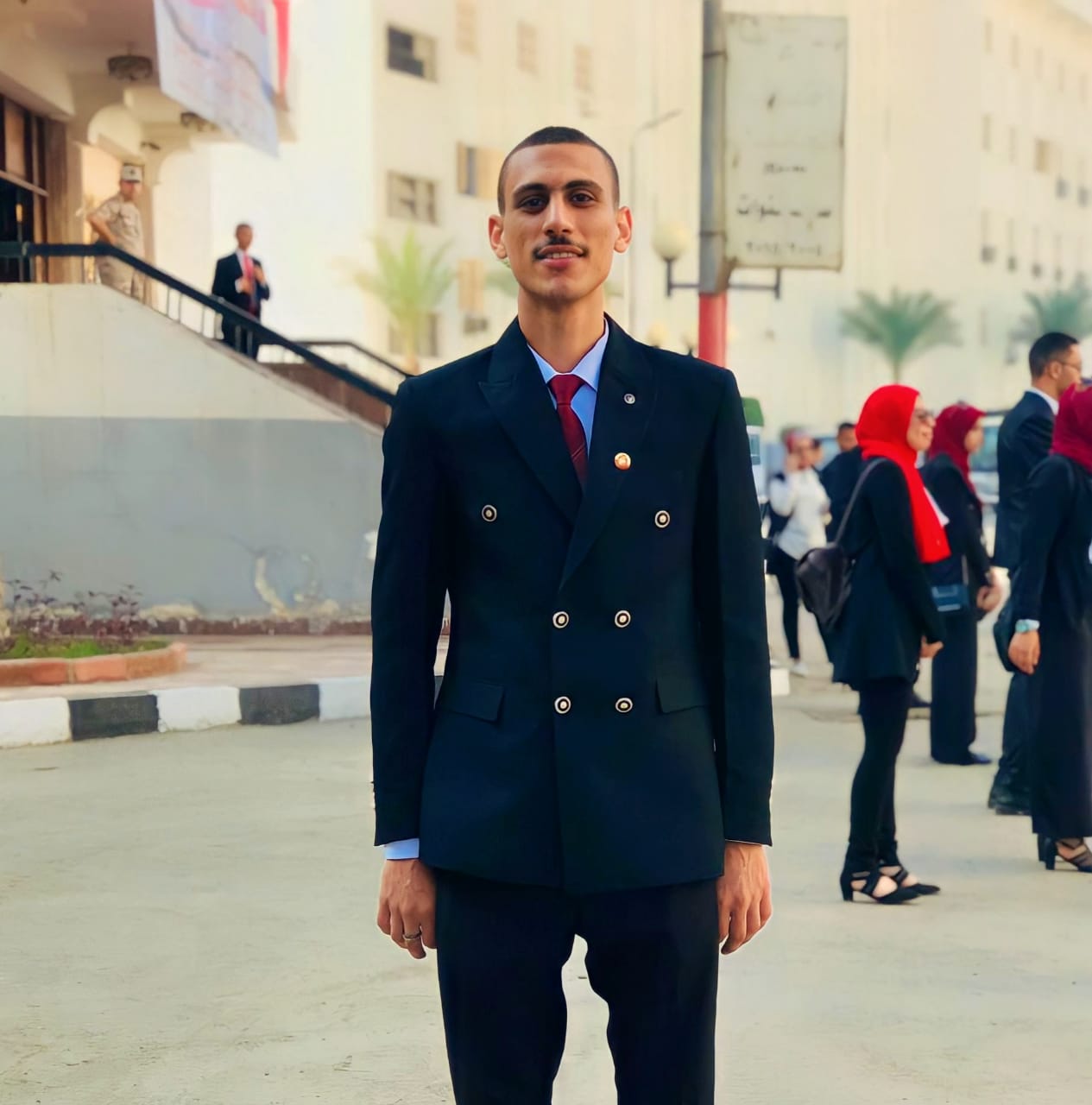 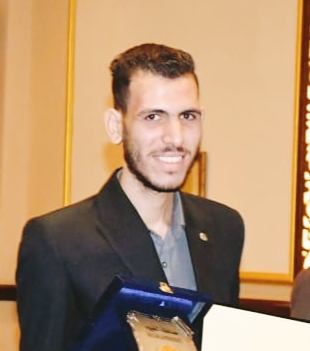 إسلام رجب
مؤسس المشروع - المسؤول عن تنفيذ المنتج - خبرة 2 عام في تصنيع المنتجات الحرفية
محمد رجب
المسؤول عن تصميم
المنتجات
دعاء شوقي
أخصائي تسويق رقمي-سفير ومدرب للتنميةالمستدامة